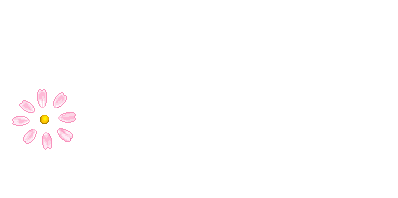 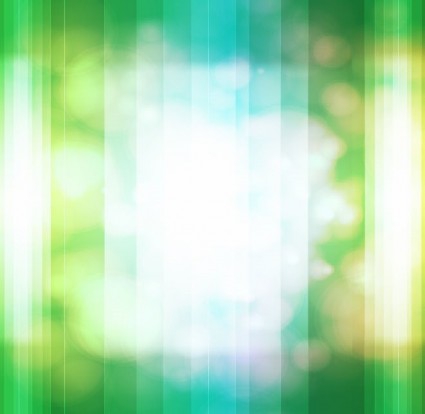 ỦY BAN NHÂN DÂN THỊ XÃ BUÔN HỒ
Trường Mẫu Gíao Hoa Cúc
NHIỆT LIỆT CHÀO MỪNG CÁC CÔ VỀ DỰ GIỜ
Lĩnh vực
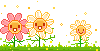 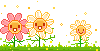 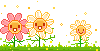 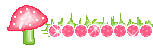 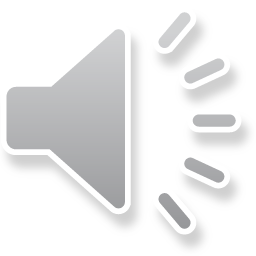 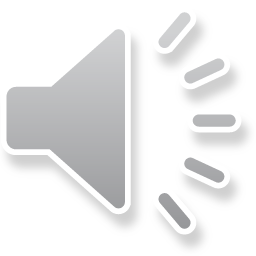 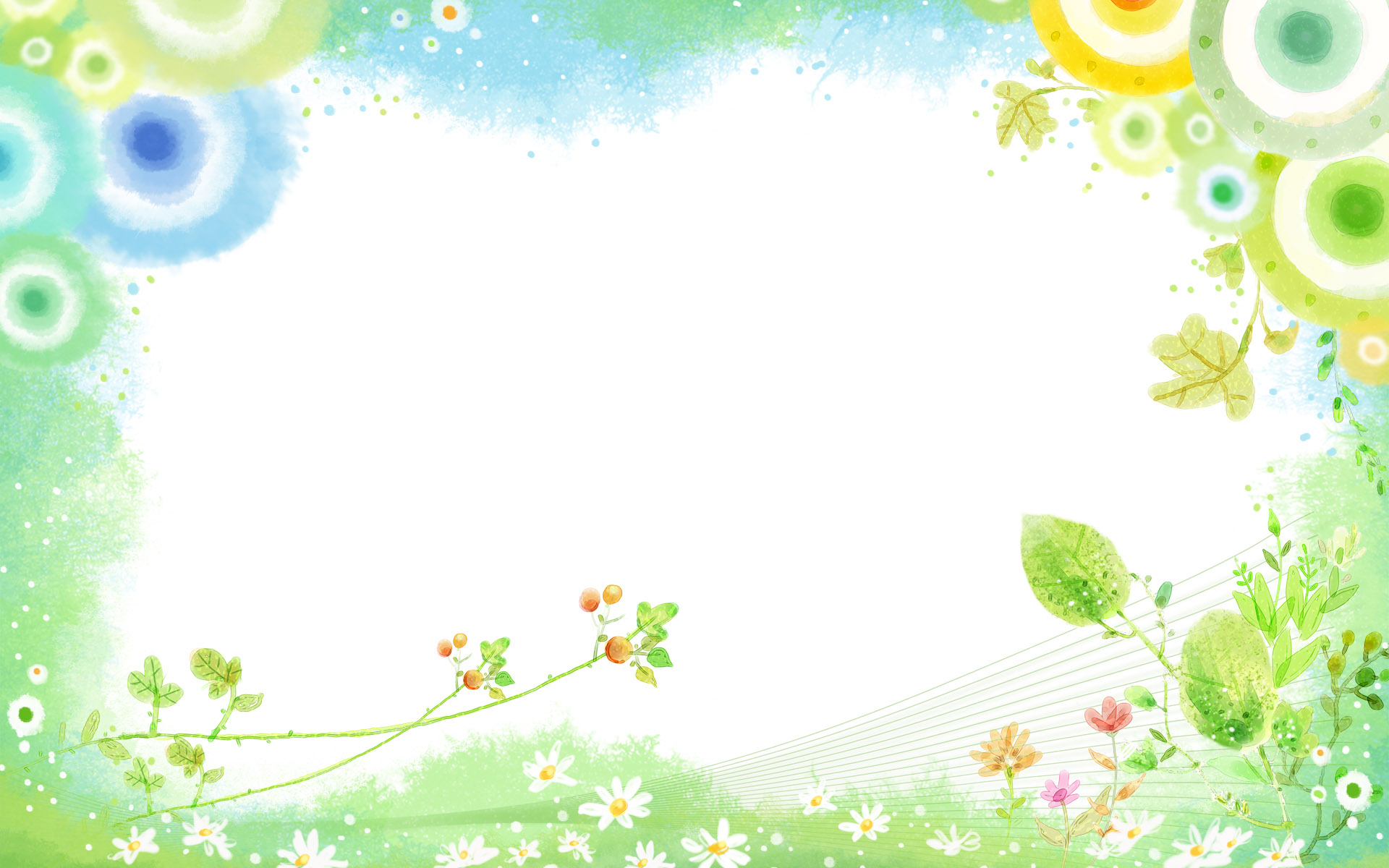 TRƯỜNG MẪU GÍAO HOA CÚC
Hoạt Động 1
Trẻ hát : cá vàng bơi
CHỦ ĐỀ: THẾ GIỚI ĐỘNG VẬT
Chủ đề nhánh:
 ĐỘNG VẬT SỐNG DƯỚI NƯỚC
Đề tài:Làm quen văn học
       Bài thơ : CÁ NGỦ Ở ĐÂU 
           Lớp : Chồi 3   
 Người dạy: Huỳnh Thị Kiều My
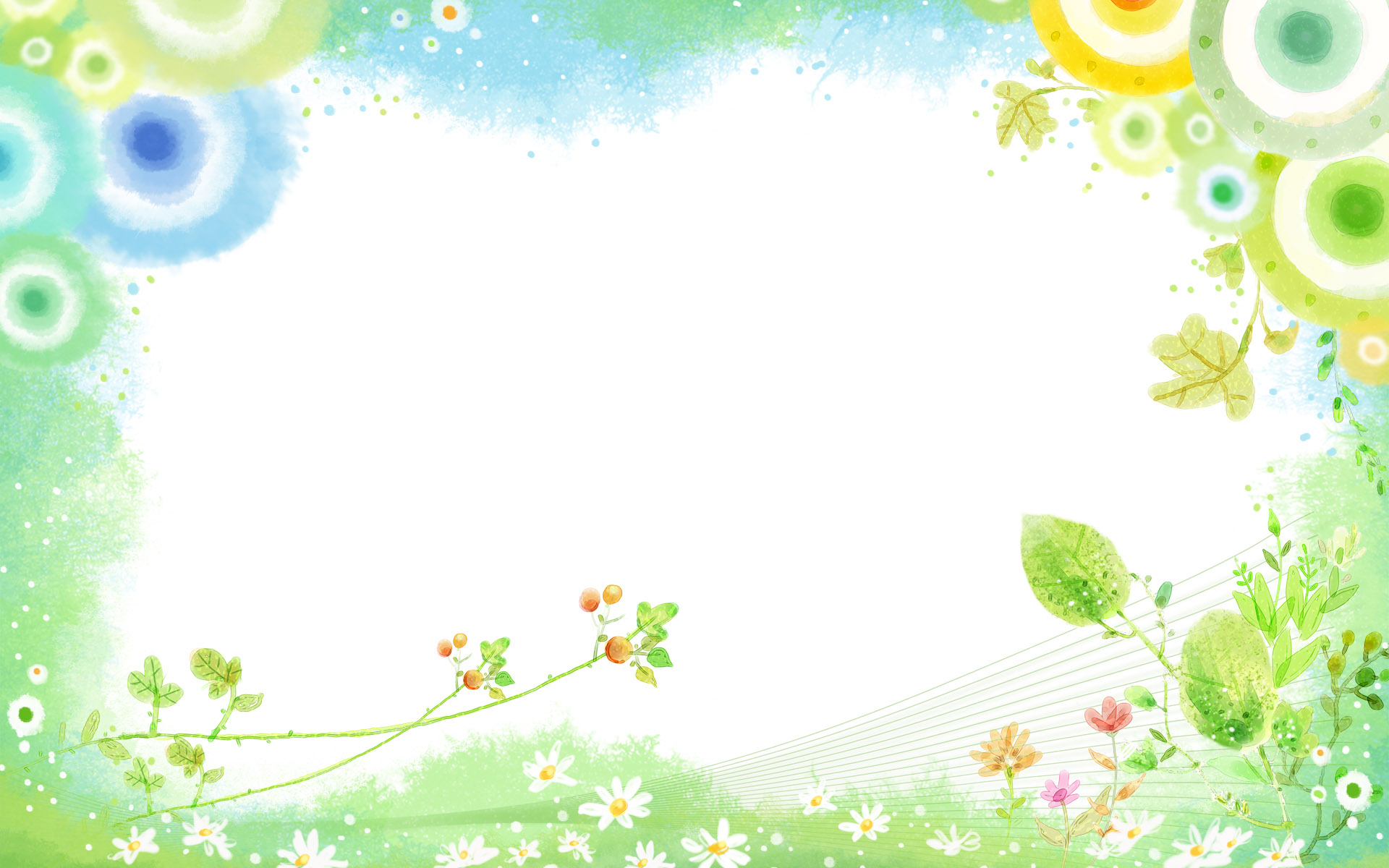 I/ Mục đích yêu cầu :trẻ đọc theo cô cả bài thơ : Cá ngủ ở đâu,      hiểu được nôi dung bài thơ .
-Biết được môi trường sống của cá  
Rèn  kỹ năng đọc thơ cho trẻ 
 Giaó  dục trẻ biết  yêu quí các loài cá 
II/ Chuẩn bị : Bài giãng điện tử
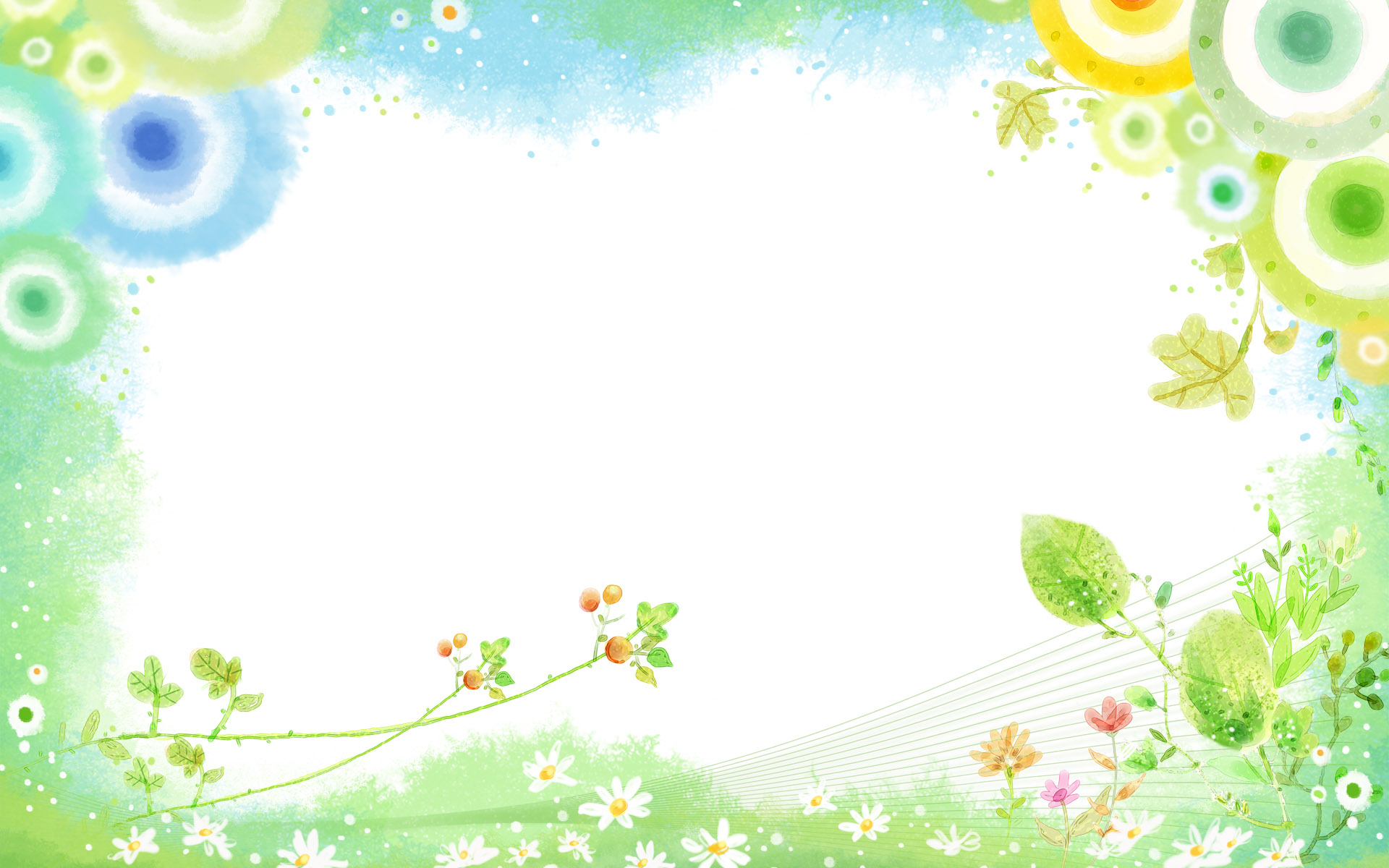 HOẠT ĐỘNG 1:
Cho trẻ hát bài  : Cá vàng bơi 
Các con vừa hát bài hát nói về con gỉ ? 
Các  con có biết cá sống ở đâu ?
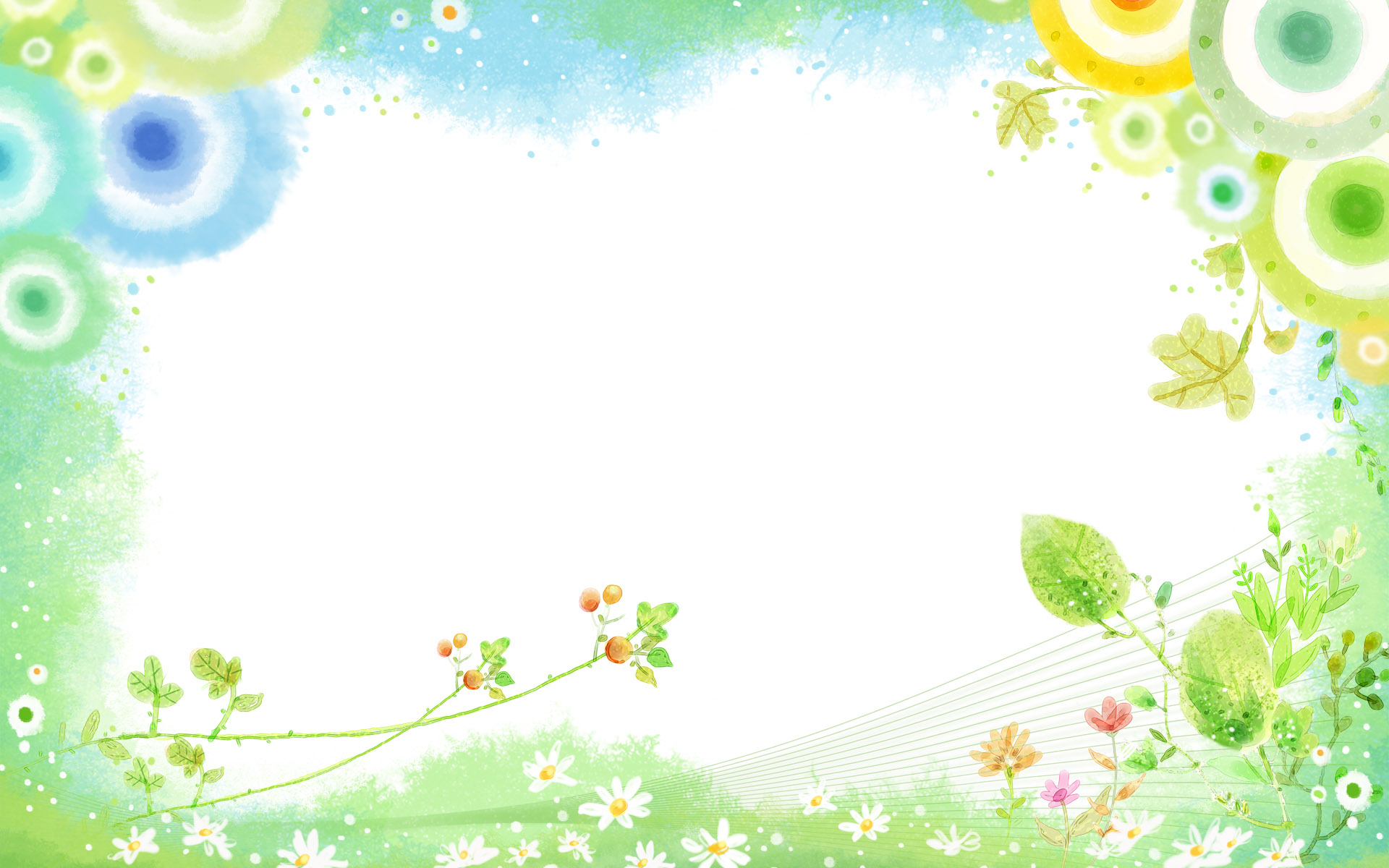 HOẠT ĐỘNG 2
Dạy thơ : Cá ngủ ở đâu ?
Có một bà thơ nói về đời sống của cá các con cùng nghe nhé !
Cô đọc lần 1
Tóm tắt nội dung : Đêm hè tất cả cá con vật đều có nhà chỉ 
Có cá luôn bơi lội dưới nước
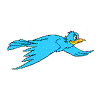 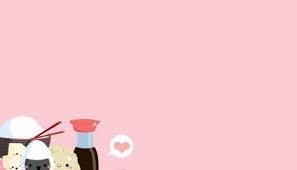 Câu đố
Nhởn nhơ bơi lội lượn vòng
Đuôi mềm như dải lụa hồng xòe ra”
                             (Là con gì?)
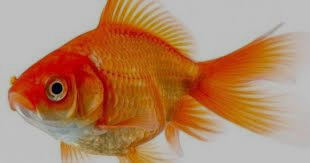 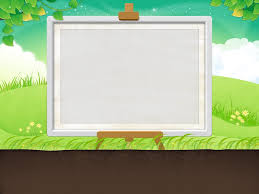 Bài thơ: Cá ngủ ở đâu
Tác giả: Thùy Linh
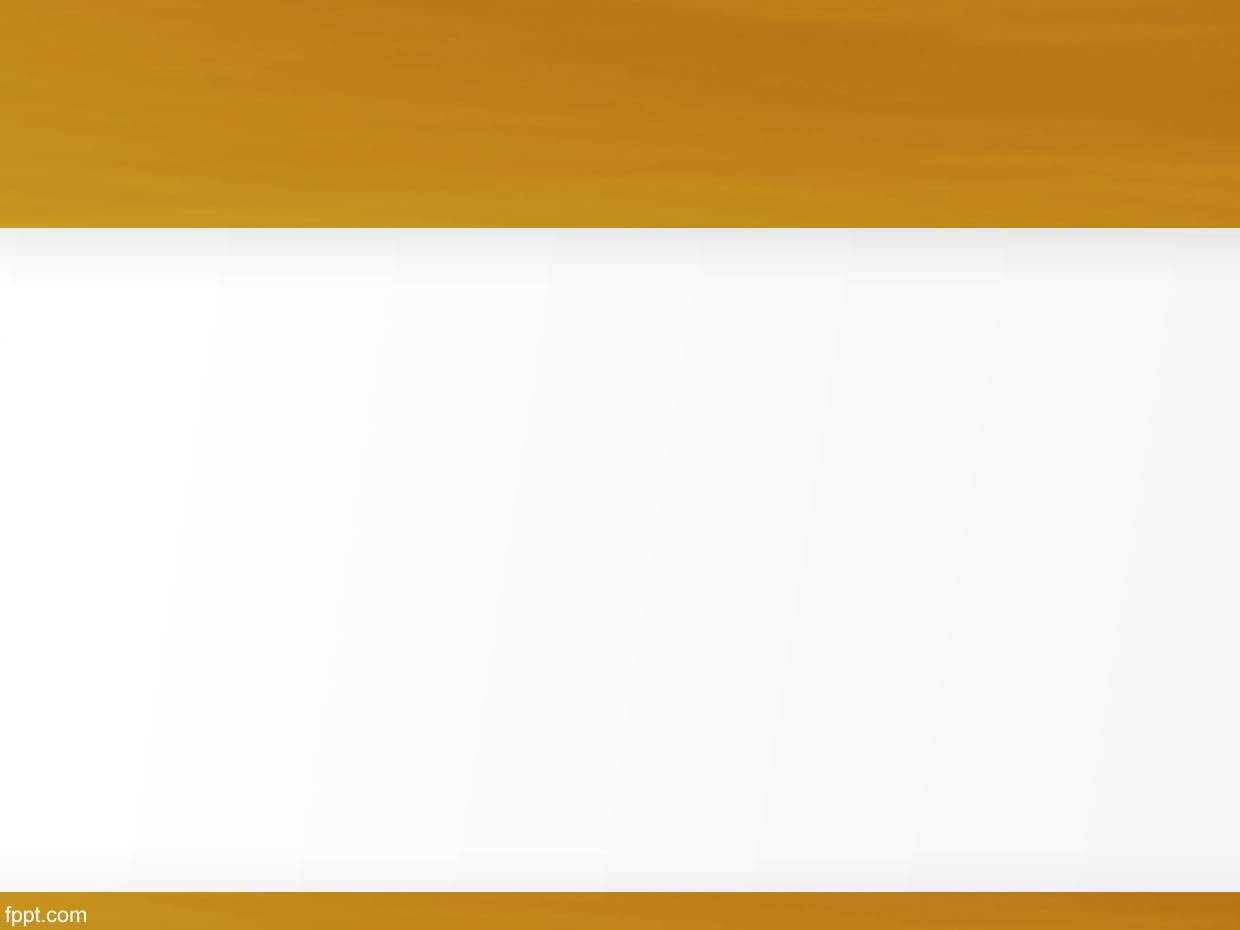 Cá ngủ ở đâu
Đêm hè lặng gió   Ơi chú cá nhỏ     Cá ngủ ở đâu ?     Con chó về nhà    Chim bay về tổ         Chuột nằm trong ổ        Cóc nhảy về hang          Sông nước lan tràn       Xây sao được tổ  Ới chú cá nhỏ     Đêm hè lặng gió    Cá ngủ ở đâu ?
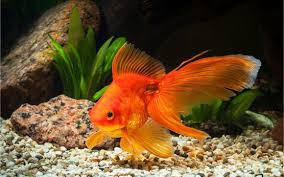 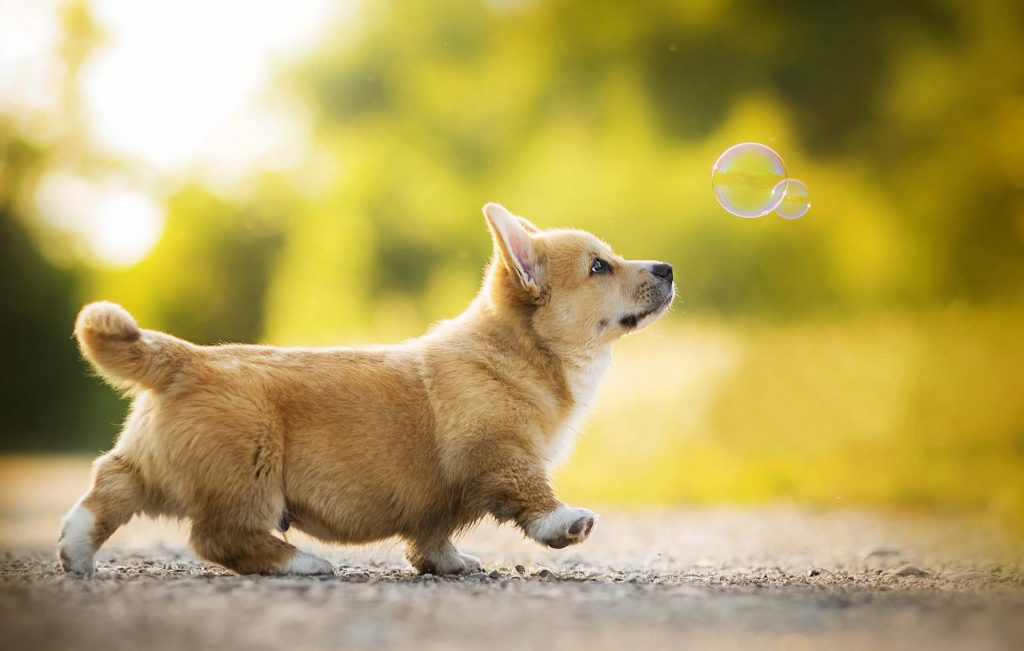 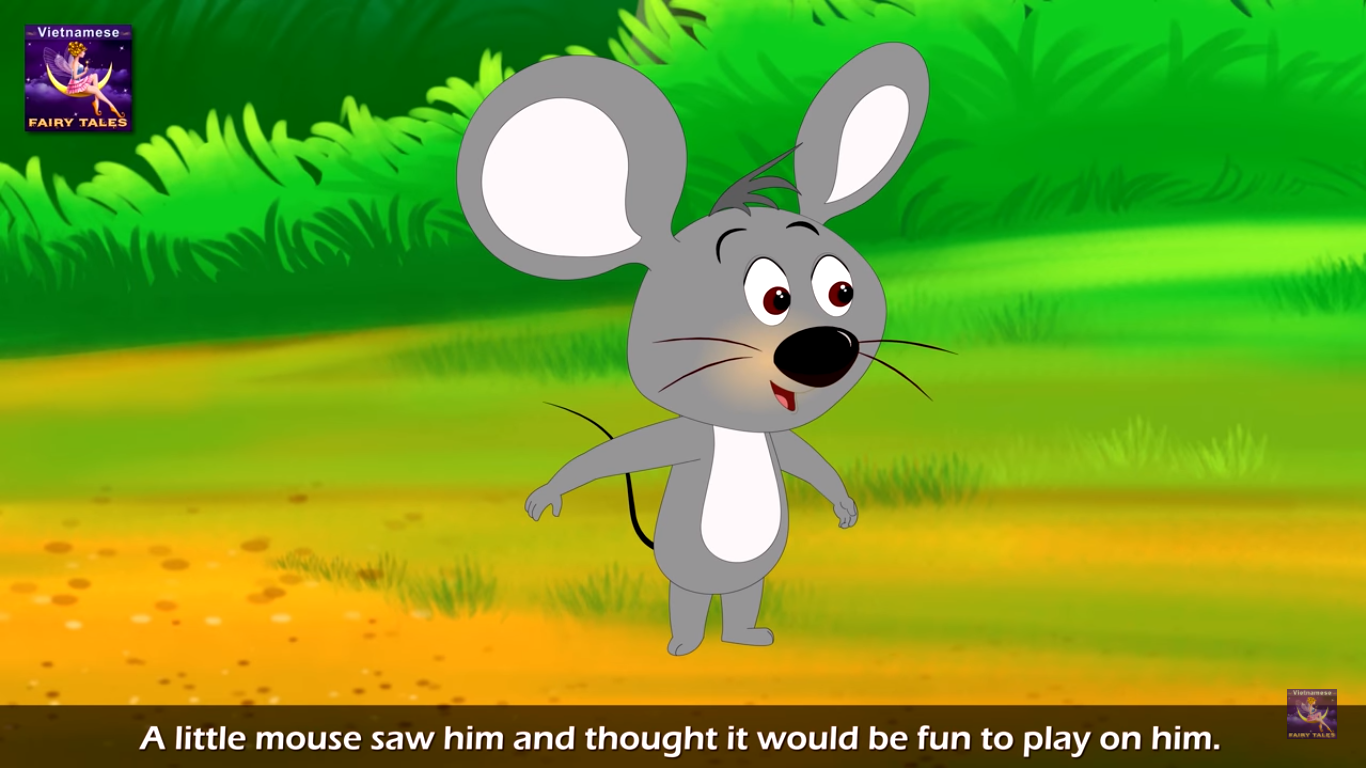 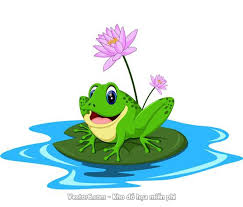 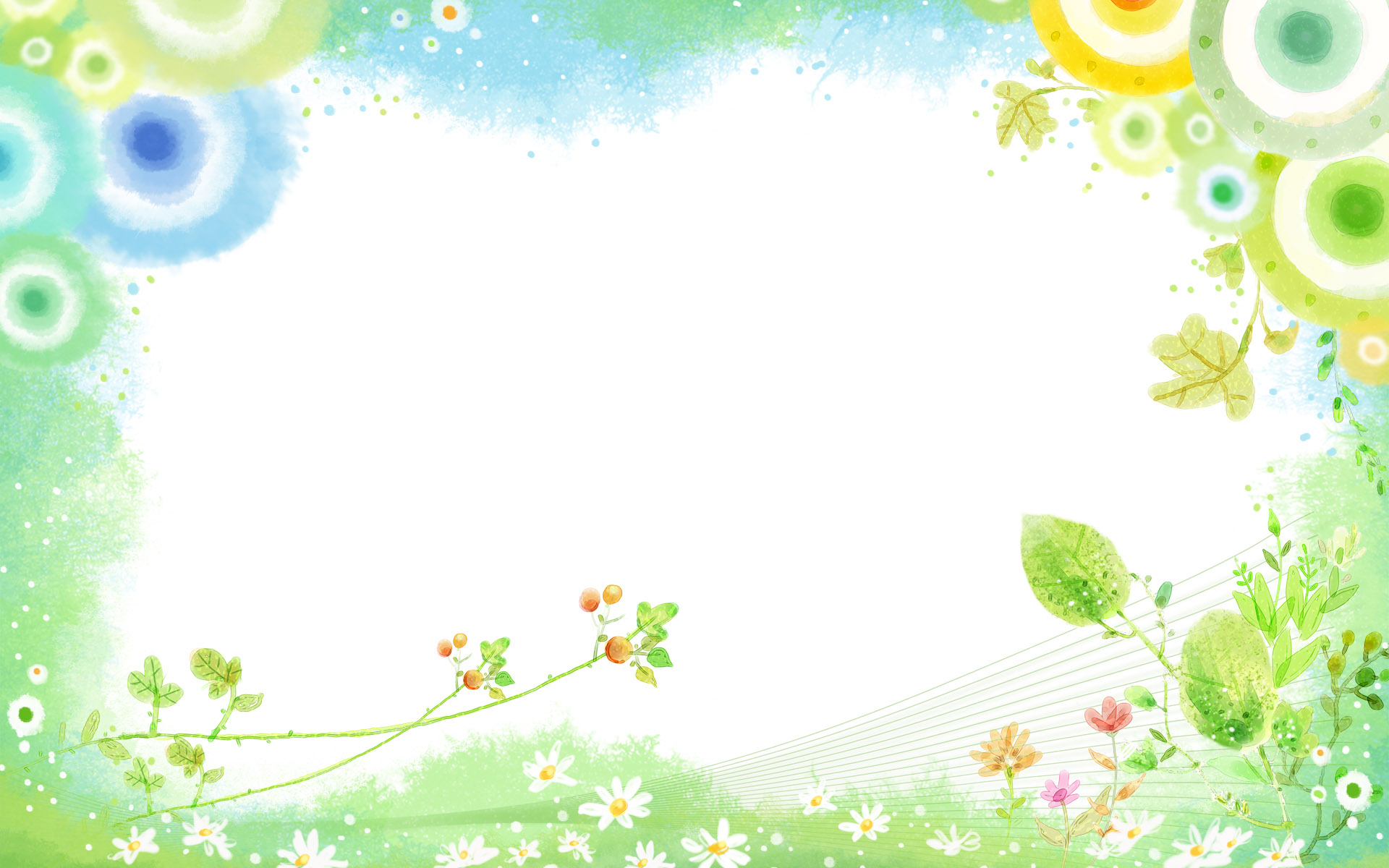 HOẠT ĐỘNG 3:
-Cô đọc thơ lần 2 :
* Đàm thoại trích dẫn :
Cô vừa đọc cho các con nghe bài thơ gì  ? 
Đêm hè chim bay đi đâu ? ( Đêm hè chim bay về tổ ) 
- Trẻ đọc theo cô
CÁ NGỦ Ở ĐÂU
Đêm hè lặng gió
Ơi chú cá nhỏ
Cá ngủ ở đâu?

Con chó về nhà
Chim bay về tổ
Chuột nằm trong ổ
Cóc nhảy về hang
Sông nước lan tràn 
Xây sao được tổ

Ơi chú cá nhỏ
Đêm hè lặng gió
Cá ngủ ở đâu?

                  Thùy Linh dịch
* Đàm Thoại :

Cô vừa đọc bài thơ có tựa đề gì?
  Của ai dịch?
Vào đêm hè lặng gió tác giả hỏi
 Chú Cá Nhỏ điều gì?
*Khi đêm xuống các con vật đi đâu?
*Cá có chỗ để về không?
*Vì sao cá không có chỗ để ngủ?
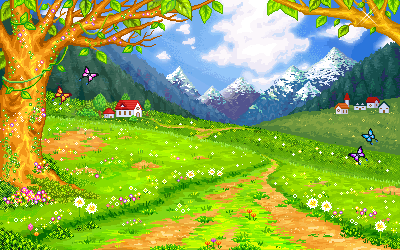 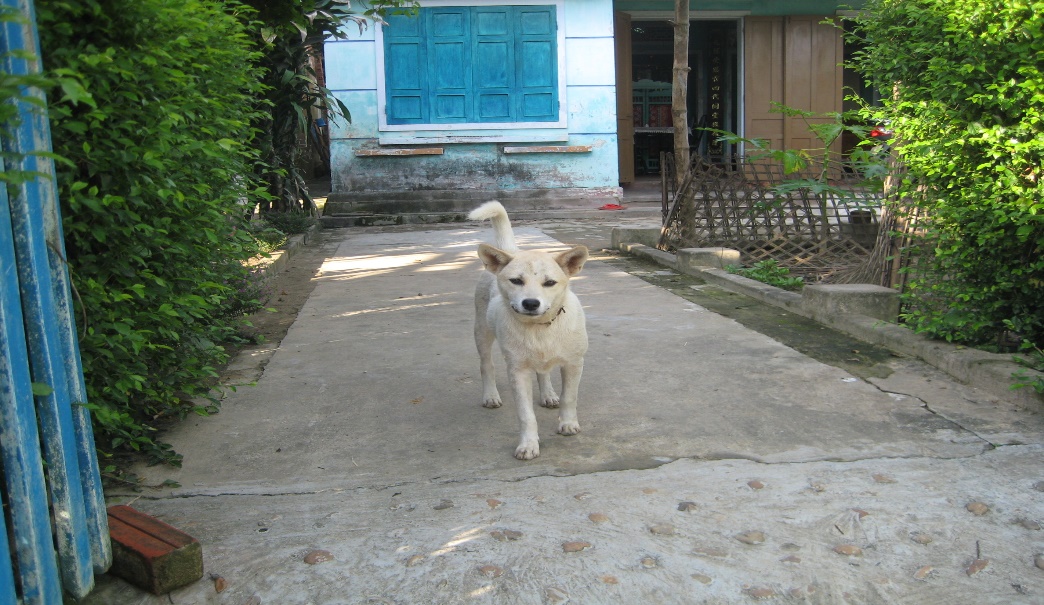 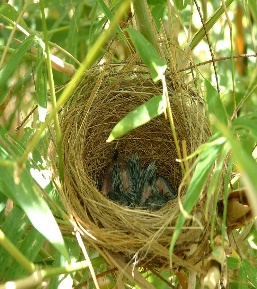 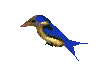 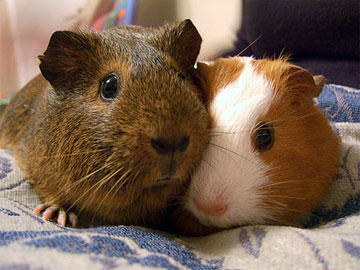 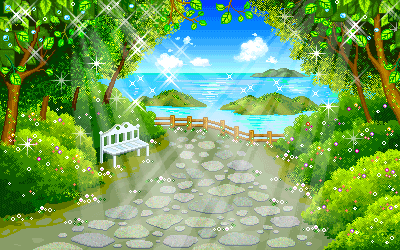 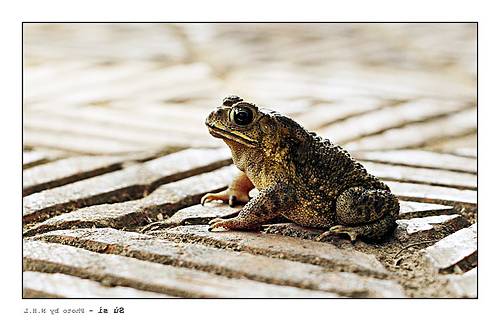 *Cuối bài thơ tác giả lo lắng cho Chú Cá Nhỏ điều gì?
*Cháu thấy cá là con vật có ích hay không? Vì sao?
*Cháu làm gì để bảo vệ loài cá?
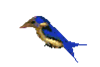 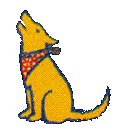 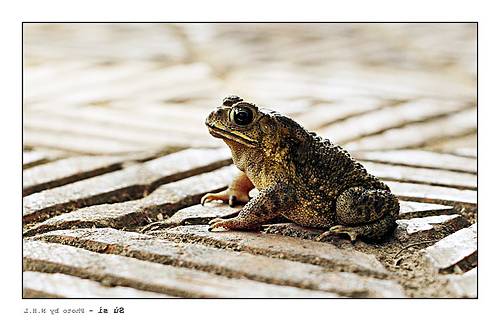 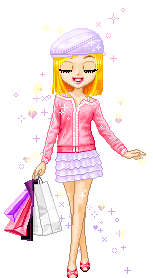 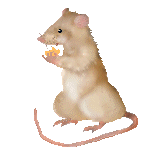 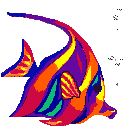 * TRẺ ĐỌC THƠ:
-Chia tổ, nhóm đọc
-Cá nhân đọc
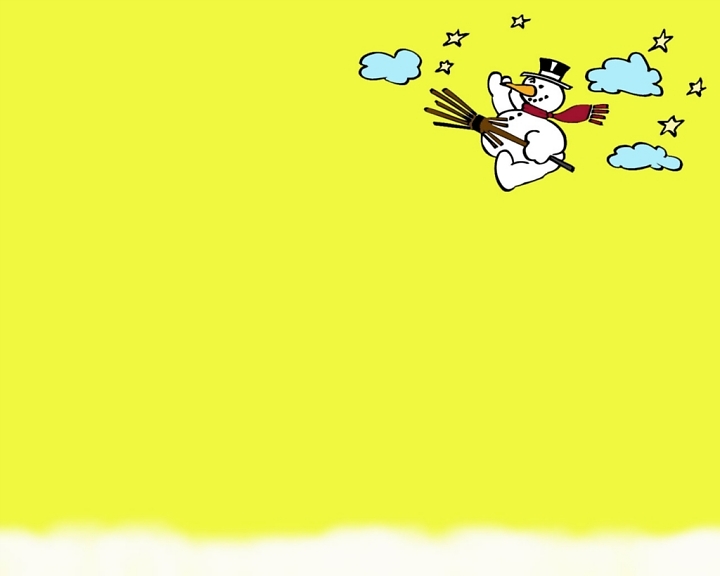 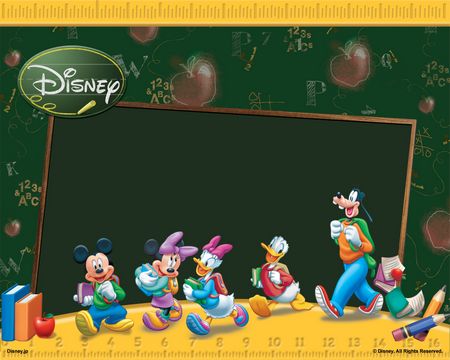 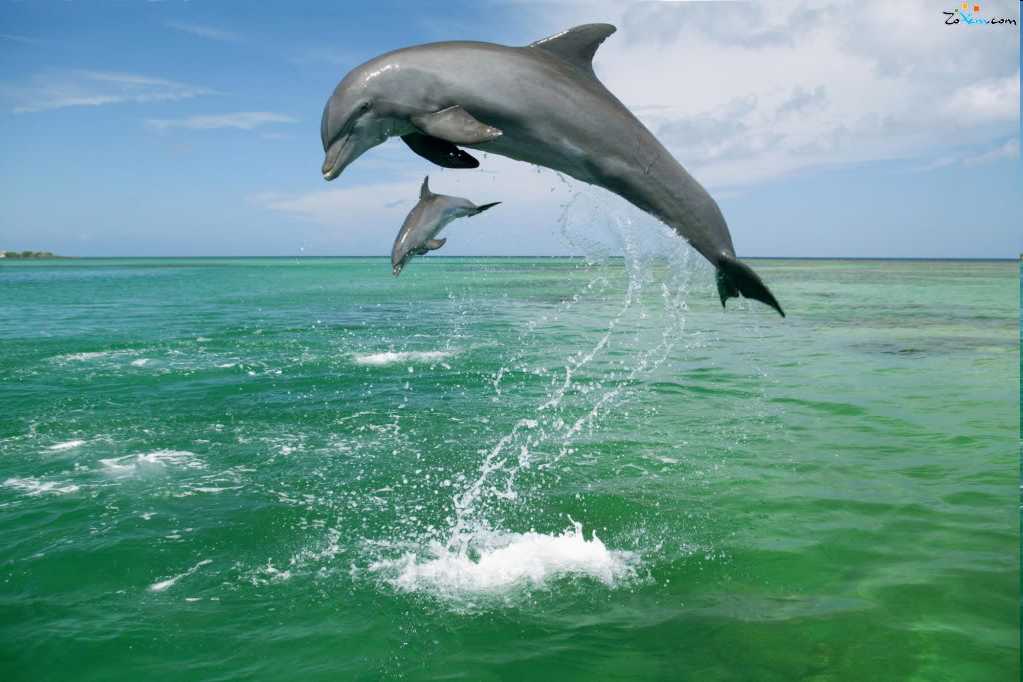 CÁ NGỦ Ở ĐÂU
ĐÊM HÈ LẶNG GIÓ
ƠI CHÚ CÁ NHỎ
CÁ NGỦ Ở ĐÂU?
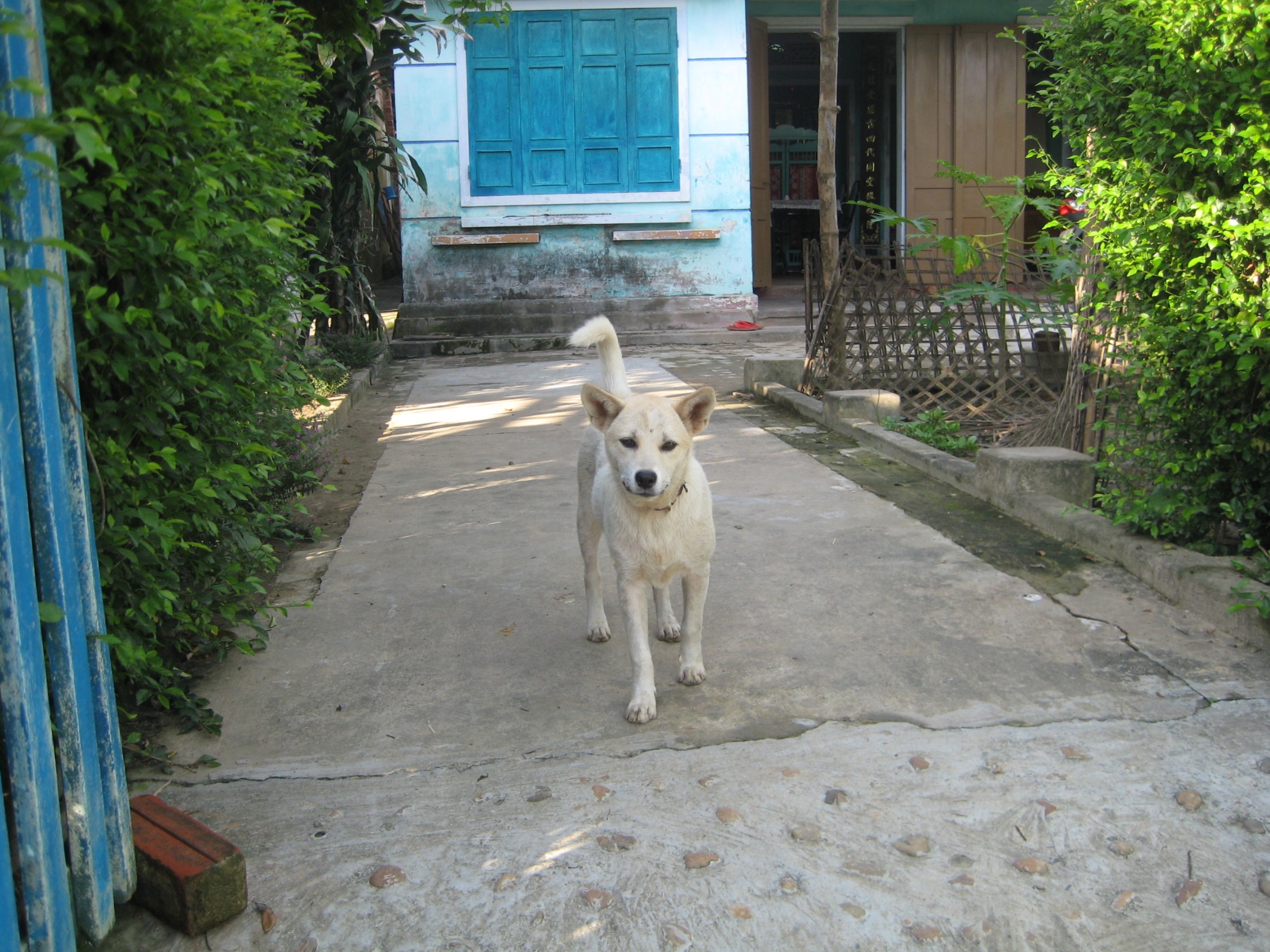 CON CHÓ VỀ NHÀ
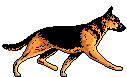 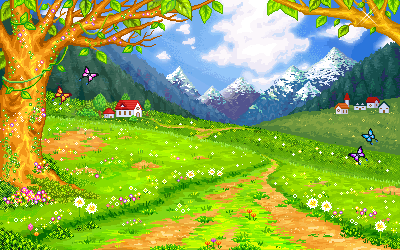 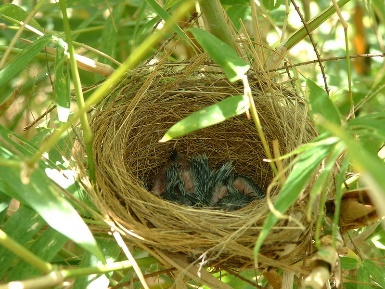 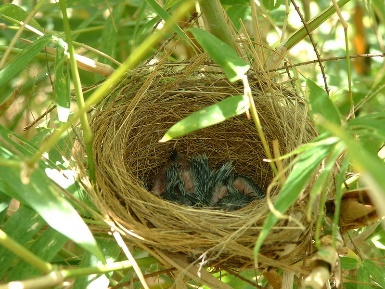 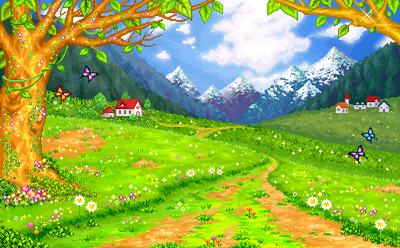 CHIM BAY VỀ TỔ
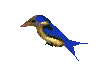 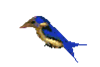 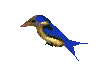 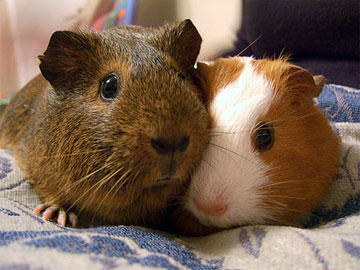 CHUỘT NẰM TRONG Ổ
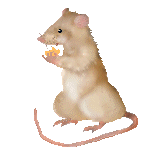 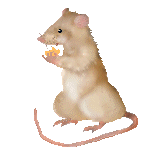 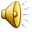 CÓC NHẢY VỀ HANG
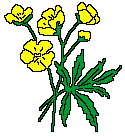 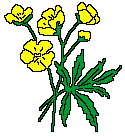 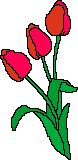 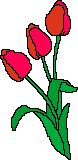 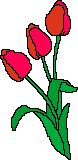 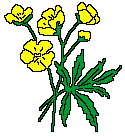 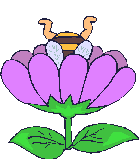 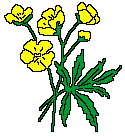 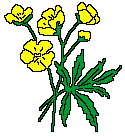 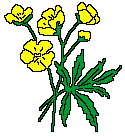 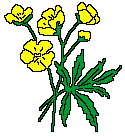 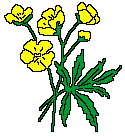 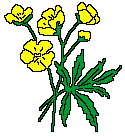 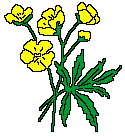 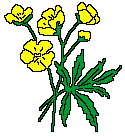 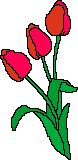 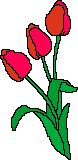 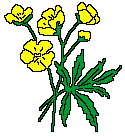 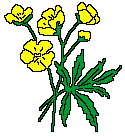 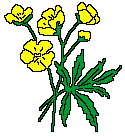 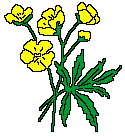 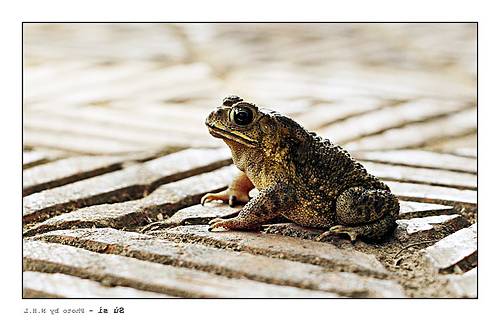 SÔNG NƯỚC LAN TRÀN
XÂY SAO ĐƯỢC TỔ
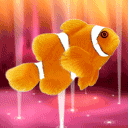 ƠI CHÚ CÁ NHỎ
ĐÊM HÈ LẶNG GIÓ
CÁ NGỦ Ở ĐÂU?
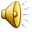 CÁ NGỦ Ở ĐÂU
Đêm hè lặng gió
Ơi chú cá nhỏ
Cá ngủ ở đâu?

Con chó về nhà
Chim bay về tổ
Chuột nằm trong ổ
Cóc nhảy về hang
Sông nước lan tràn 
Xây sao được tổ

Ơi chú cá nhỏ
Đêm hè lặng gió
Cá ngủ ở đâu?
                

Thùy Linh dịch
Hoạt động 4:
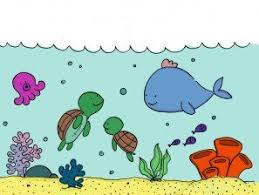 Ô cửa bí mật :
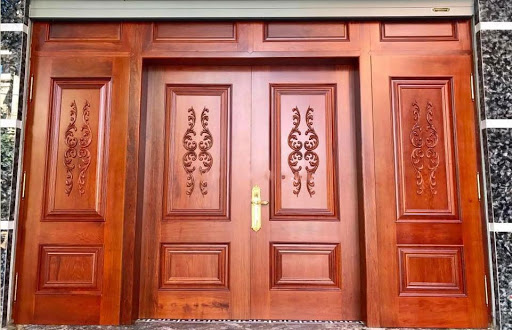 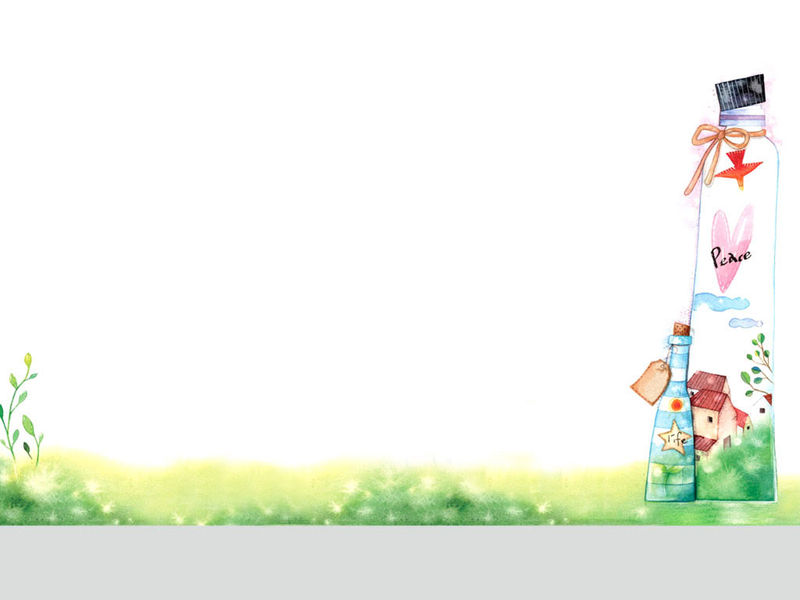 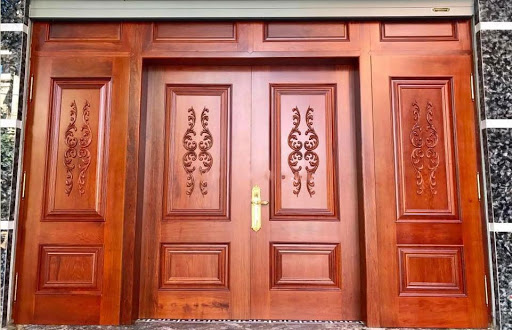 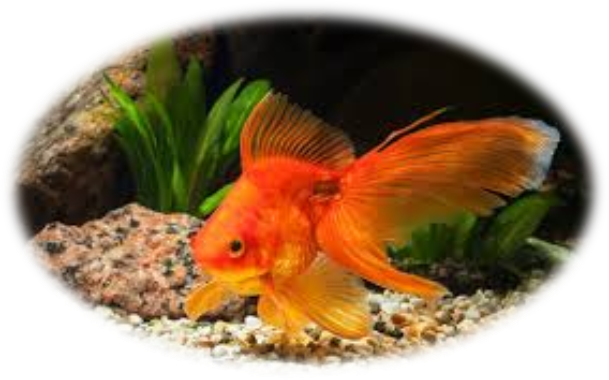 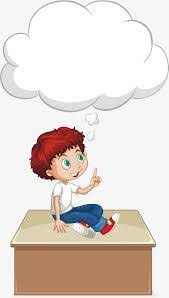 Ô Cửa 1:
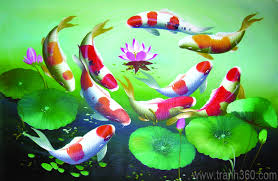 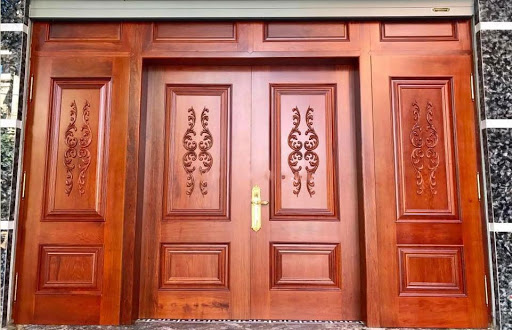 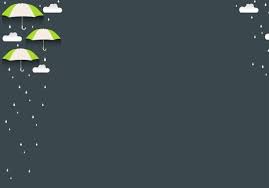 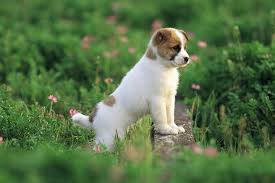 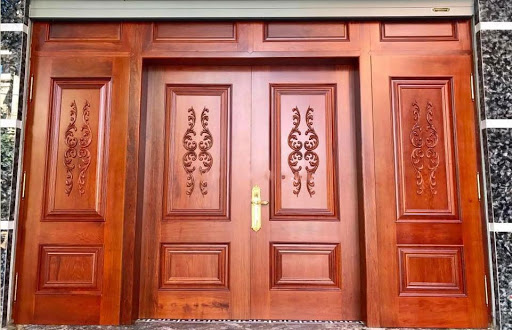 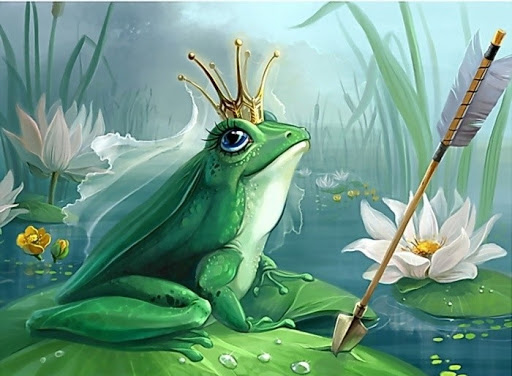 Ô Cửa 2:
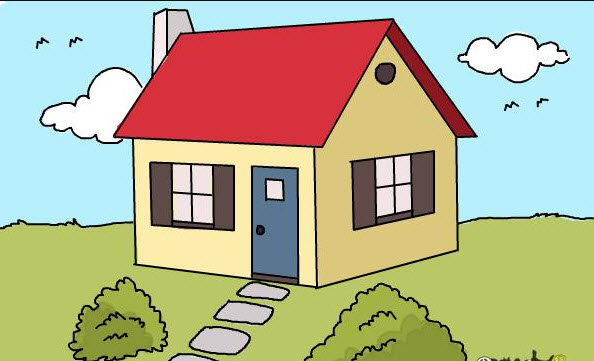 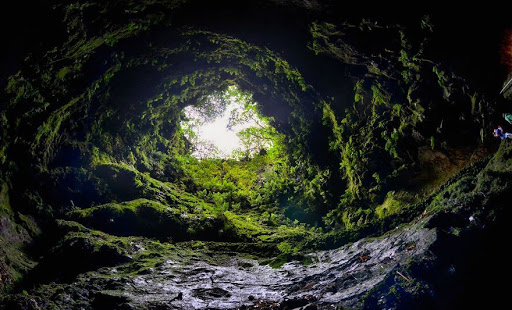 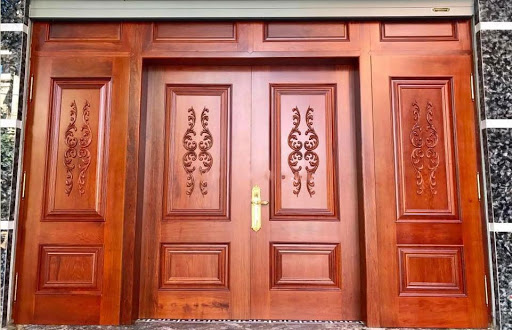 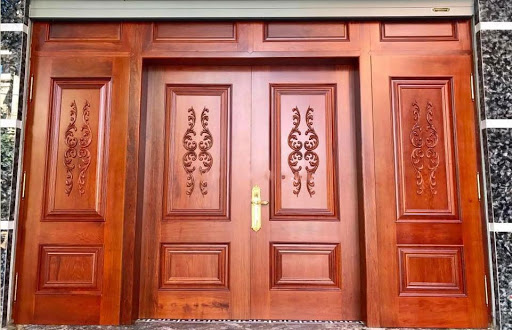 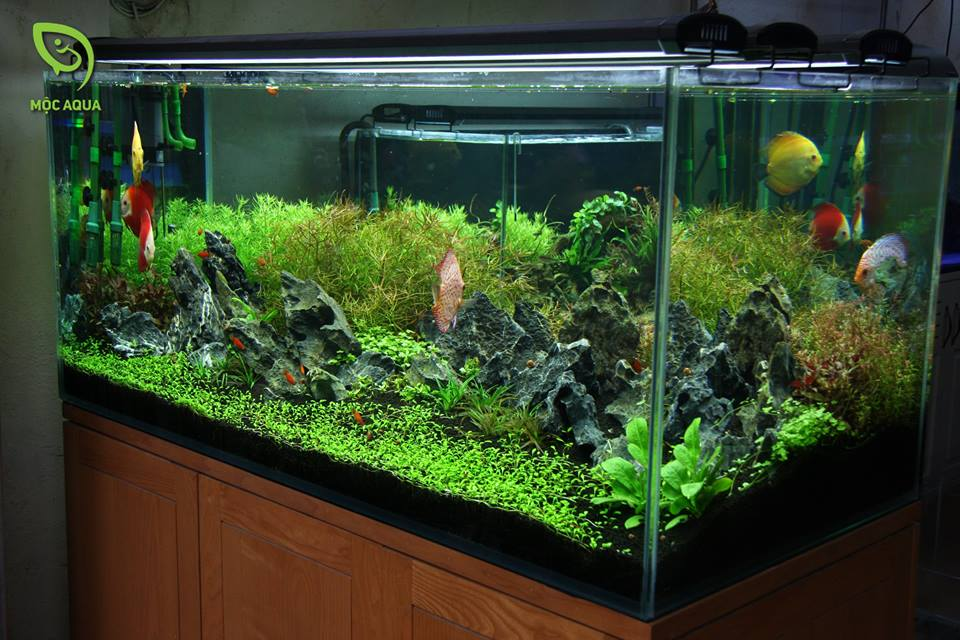 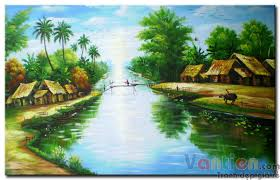 Ô Cửa 3:
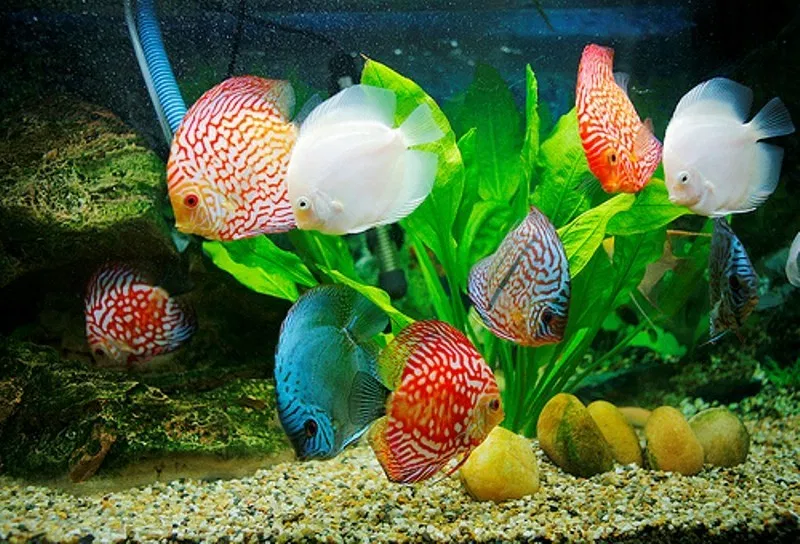 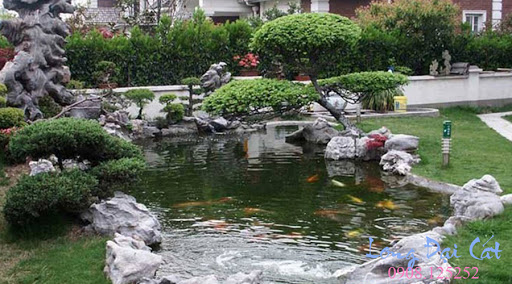 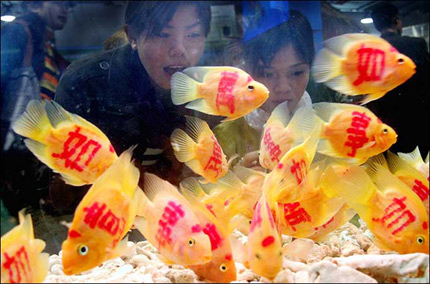 * Trò chơi : 
Chơi ghép hình: Con Cá
CHÀO TẠM BIỆT